DRUGS USED IN HYPERTHYROIDISM
Dr. Mohammed Assiri
moassiri@ksu.edu.sa
19-02-2020
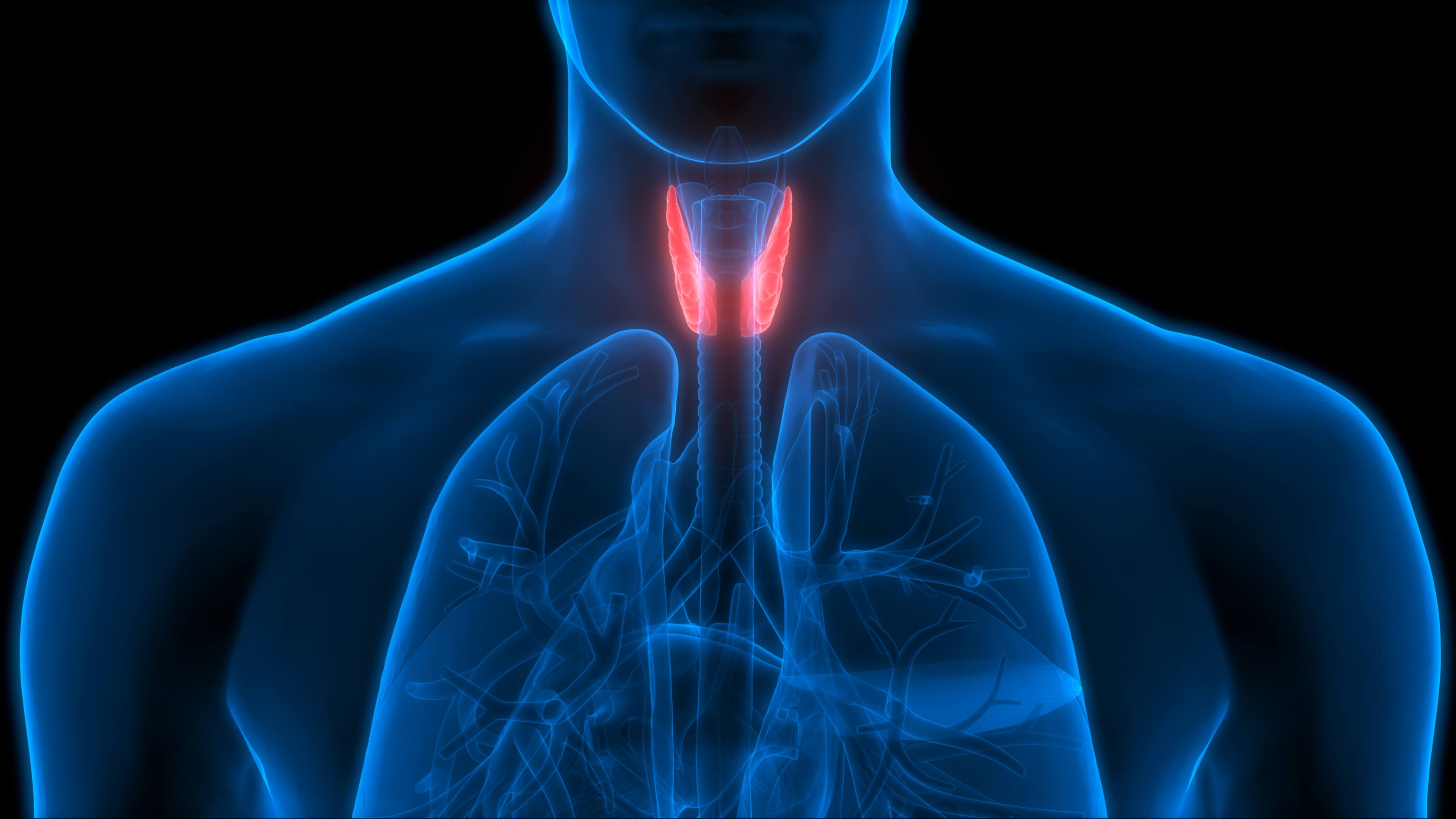 Slides were adapted from prof. AlMotrfi and prof. Bassiouni
1
Learning objectives

By the end of this lecture, students should be able to: 
Describe different classes of drugs used in hyperthyroidism and their mechanism of action

Understand their pharmacological effects, clinical uses and adverse effects

Recognize treatment of special cases such as hyperthyroidism during pregnancy, Graves' disease and thyroid storm
2
Thyroid Gland
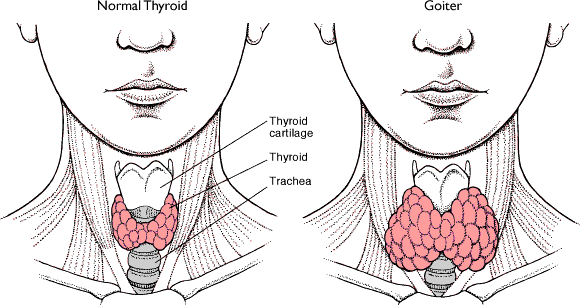 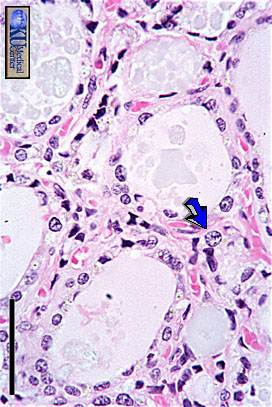 3
Thyroid function
Normal amount of thyroid hormones are essential for normal growth and development by maintaining the level of energy metabolism in the tissue. 

Either too little or too much thyroid hormones will bring disorders to the body.
Thyroid function
Important functions are:
Growth & development, especially in the embryo & brain
Thermoregulation: increase basal metabolic rate (BMR)
Helps maintain metabolic energy balance
CVS: increase HR & cardiac output which increase oxygen demand
Thyroid function
Iodine Importance:
Thyroid hormones are unique biological molecules in that they incorporate iodine in their structure
Adequate iodine intake (diet, water) is required for normal thyroid hormone production
Major sources of iodine:
	- iodized salt
    - iodated bread
    - dairy products
	- shellfish
Minimum requirement: 75 micrograms/day
Iodine Metabolism
Peroxidase
I-  			       I2
Dietary iodine is absorbed in the GI tract, then taken up by the thyroid gland  (or removed from the body by the kidneys)
Iodide taken up by the thyroid gland is oxidized by peroxidase in the lumen of the follicle:
Iodide
iodine
Oxidized iodine can then be used in production of thyroid hormones
Thyroid Regulation
Hypothalamus secretes Thyrotropin-Releasing Hormone (TRH) which stimulates synthesis & release of thyrotropin (Thyroid Stimulating Hormone or TSH) by the anterior pituitary
 TSH then stimulates the thyroid gland to uptake iodine, synthesize & release T4 & T3
 T4 & T3 levels feedback to both hypothalamus & pituitary affecting the release of TRH & TSH
-
TSH
TRH
+
+
Thyroid Gland
Hypothalamus
Anterior 
Pituitary
Adenylyl Cyclase
cAMP
TSH Receptor
-
T3/T4
8
Thyroid Regulation
TSH release is influenced by hypothalamic TRH, and by thyroid hormones themselves.

Thyroid hormones exert negative feedback on TSH release at the level of the anterior pituitary.
		- Inhibition of TSH synthesis
		- Decrease in pituitary receptors for TRH
Thyroid Regulation
TRH  (Thyrotropin Releasing Hormone) 
TSH  (Thyroid Stimulating Hormone or Thyrotropin)
Thyroid Hormones
There are two biologically active thyroid hormones:
    - Tetraiodothyronine (T4; thyroxine)
	- Triiodothyronine (T3)
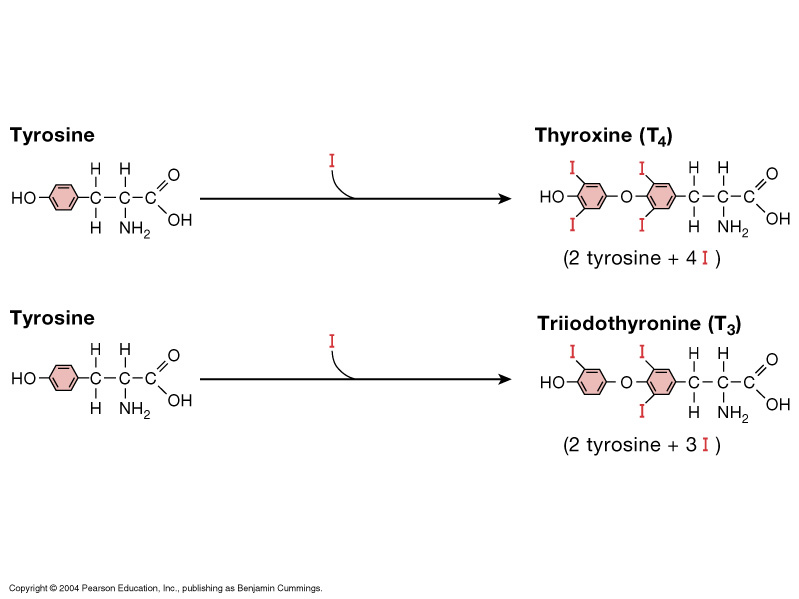 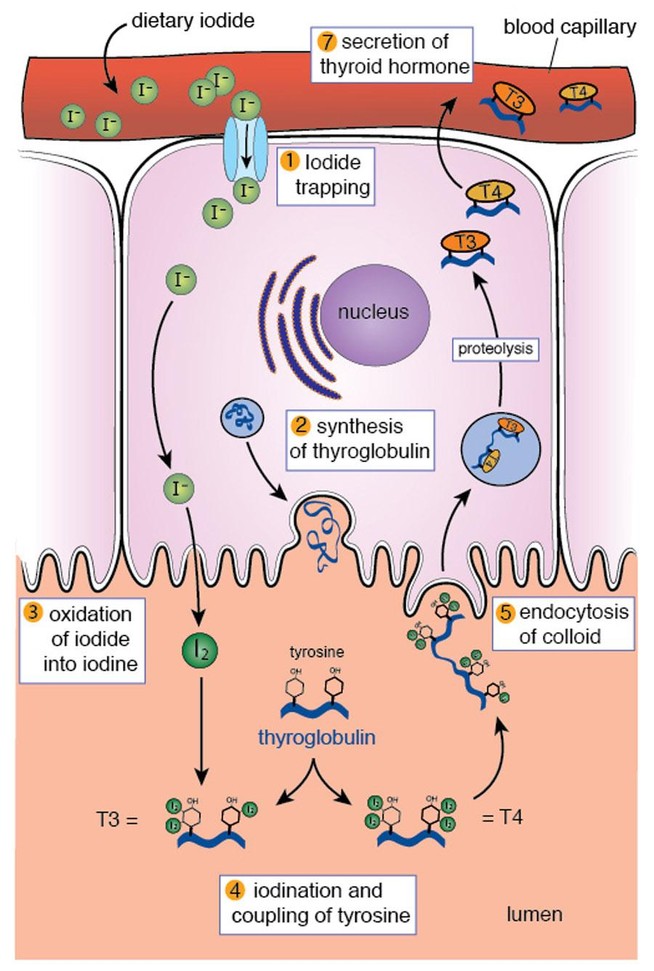 12
Thyroid Hormones Synthesis
Iodide trapping: uptake of iodide by the thyroid gland

2. Oxidation of iodide: (to its active form) 
   thyroid peroxidase (key enzyme of the synthesis) 

3. Iodine organification : the iodination of tyrosyl groups 
    of thyroglobulin into monoiodotyrosine (MIT), and diiodotyrosine (DIT).

4. Formation of T4 and T3 from MIT and DIT :
    thyroid peroxidase (TPO)
13
Thyroid Hormones Disorders
THYROTOXICOSIS : 
Is the term for all disorders with increased levels of circulating thyroid hormones
HYPERTHYROIDISM :
Refers to disorders in which the thyroid gland secretes increased amounts of hormones
HYPOTHYROIDISM: 
Refers to disorders in which the thyroid gland secretes decreased amounts of hormones
Thyroid neoplasia
Benign enlargement or malignancies of the gland
THYROTOXICOSIS is : Hypermetabolic state caused by excess thyroid hormone at the tissue level
While HYPERTHYROIDISM is :Increased thyroid hormones synthesis and secretion
- All patients with hyperthyroidism have thyrotoxicosis 
- Not all patients with thyrotoxicosis have hyperthyroidism
Causes of thyrotoxicosis
With high RAIU
- Graves’ disease (60-80%)
- Multinodular goitre (14%)
- Adenomas / carcinomas

With low RAIU
- Thyroiditis
- Iodine-induced thyrotoxicosis:
Drugs (e.g. Amiodarone)
Radiografic contrast media
16
[Speaker Notes: Amiodarone causing a subacute thyroiditis with release of preformed thyroid hormones into the circulation.]
Features of Graves' Disease
(Diffuse Toxic Goiter)
- Caused by thyroid stimulating immunoglobulins that stimulate TSH receptor, resulting in sustained thyroid over activity

- Mainly in young adults aged 20 to 50
- 5 times more frequent in women
- Swelling and soft tissues of hands and feet 
- Clubbing of fingers and toes
- Half of cases have Exophthalmos (not seen with -   
  other causes of hyperthyroidism)
- 5% have pretibial myxedema (thyroid dermopathy)
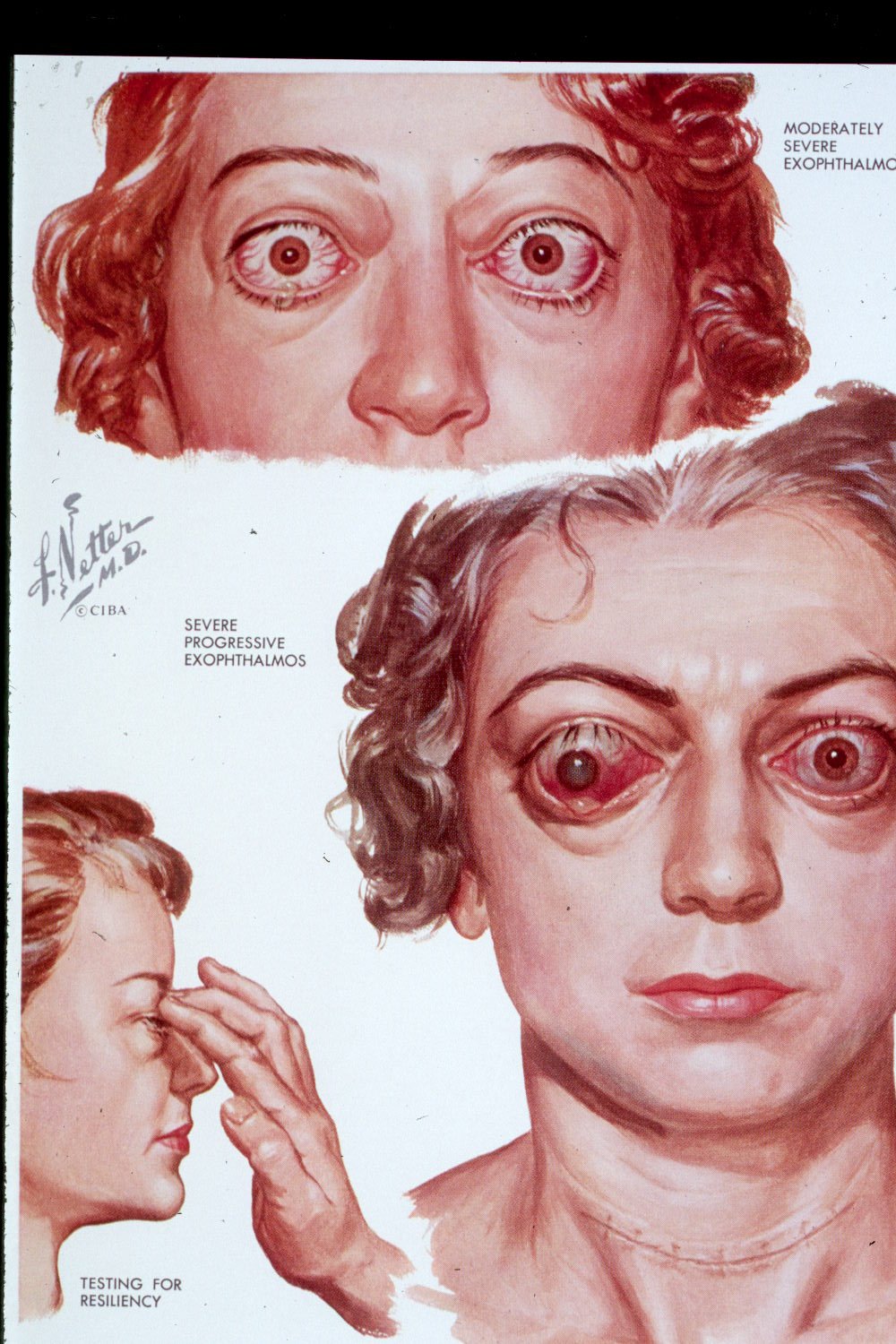 18
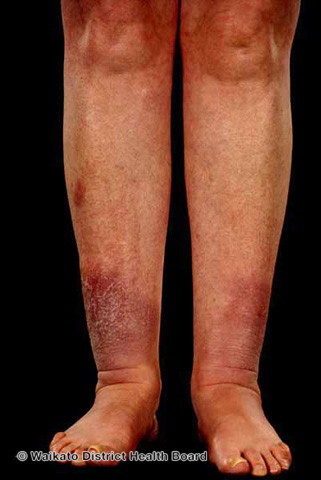 Pretibial myxedema
Features of Toxic Multi-nodular Goiter
-  Second most common cause of hyperthyroidism

-  Most cases in women in 5th to 7th decades

-  Often have long standing goiter

-  Symptoms usually develop slowly
THYROTOXICOSIS
Signs:

Arrhythmias
   
Thyroid enlargement 

Warm, moist skin

 Exophthalmus

 Pretibial myxedema
Symptoms:

Irritability
Dysphoria
Heat intolerance & sweating
Palpitations
Fatigue & weakness
Weight loss  
Diarrhea
Treatment of Hyperthyroidism
Thioamides (antithyroid drugs)

Iodides

Radioactive iodine

Beta blockers

Surgery
22
THIOAMIDES

Propylthiouracil ( PTU )


Methimazole


Carbimazole 
( prodrug converted to the active metabolite methimazole)
23
Mechanism of Action 


Inhibit synthesis of thyroid hormones by inhibiting the peroxidase enzyme that catalyzes the iodination of tyrosine residues


-  Propylthiouracil ( but not methimazole )
   blocks the conversion of T4 to T3 in  
   peripheral tissues
24
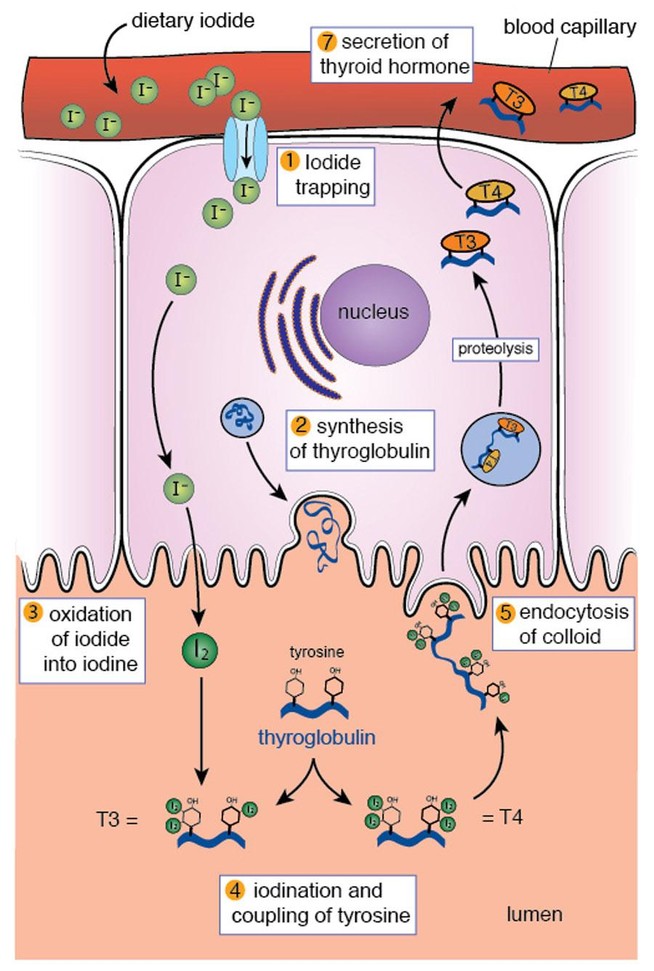 25
Pharmacokinetic comparison between Propylthiouracil and Methimazole
26
Pharmacokinetic comparison between Propylthiouracil and Methimazole
27
Adverse Effects Thioamides
28
Adverse Effects (cont.)
29
[Speaker Notes: ANCAs, (Anti-Neutrophilic Cytoplasmic Autoantibodies)]
IODINE (Lugol's solution, potassium iodide)
Mechanism of action

Inhibit thyroid hormone synthesis and release
 
Block the peripheral conversion of T4 to T3 

The effect is not sustained ( produce a temporary remission of symptoms  )
30
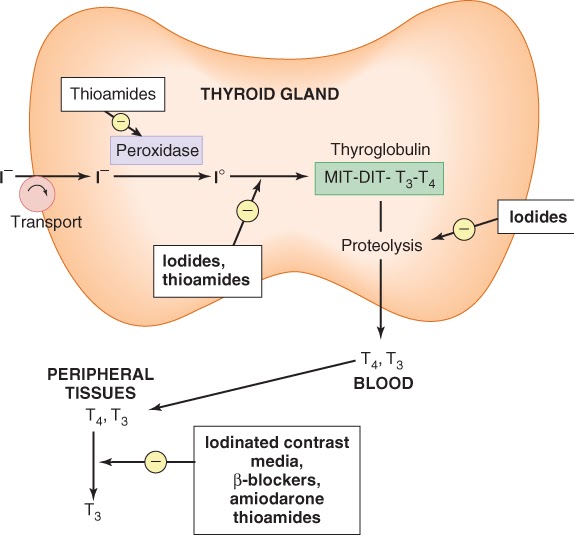 31
Therapeutic uses of IODINE

Prior to thyroid surgery to decrease vascularity   &   
     size of the gland  

Thyrotoxicosis

Examples 

Organic iodides as : iopanoic acid or ipodate
Potassium iodide
32
Precautions / toxicity

Should not be used as a single therapy
Should not be used in pregnancy
May produce iodism  ( Rare, as iodine is not much used now)

Iodism Symptoms: 
(skin rash , hypersalivation, oral ulcers, 
metallic taste, bad breath).
33
RADIOACTIVE IODINE  ( RAI )
131 I isotope ( therapeutic effect due to emission of β rays )

Accumulates in the thyroid gland and destroys parenchymal cells, producing a long-term decrease in thyroid hormone levels.  

Clinical improvement may take 2-3 months
Half -life  5 days
Cross placenta & excreted in breast milk
Easy to administer, effective, painless and less expensive
34
Radioactive Iodine ( con.)

Available as a solution or in capsules

Clinical uses :
Hyperthyroidism mainly in old patients (above 40)
Graves, disease
Patients with toxic nodular goiter
As a diagnostic
35
Disadvantages

High incidence of delayed hypothyroidism

Large doses have cytotoxic actions ( necrosis of the follicular cells followed by fibrosis )

May cause genetic damage

May cause leukemia & neoplasia
36
ADRENOCEPTOR BLOCKING AGENTS

Adjunctive therapy to relief the adrenergic symptoms of hyperthyroidism such as tremor, palpitation, heat intolerance and nervousness. 

E.g. Propranolol,  Atenolol, Metoprolol

Propranolol is contraindicated in asthmatic patients
37
Thyrotoxicosis during pregnancy

Better to start therapy before pregnancy with 131I or subtotal thyroidectomy to avoid acute exacerbation during pregnancy 

During pregnancy radioiodine is contraindicated.

Propylthiouracil is the drug of choice during pregnancy.
38
THYROID STORM

A sudden acute exacerbation of all of the symptoms of thyrotoxicosis, presenting as a life threatening syndrome.

There is hyper metabolism, and excessive adrenergic activity, death may occur due to heart failure and shock.

It is a medical emergency .
39
Management of thyroid storm

Should be treated in an ICU for close monitoring of vital signs and for access to invasive monitoring and inotropic support

Correct electrolyte abnormalities, Treat cardiac arrhythmia ( if present ) & Aggressively control hyperthermia by applying ice packs 

Promptly administer antiadrenergic drugs (e.g. propranolol) to minimize sympathomimetic symptoms
40
Management of thyroid storm ( cont..)

High-dose Propylthiouracil (PTU) is preferred because of its early onset of action ( risk of severe liver injury and acute liver failure )

Administer iodine compounds (Lugol's iodine or potassium iodide) orally or via a nasogastric tube 

Hydrocortisone 50 mg IV every 6 hours to prevent shock.

Rarely, plasmapheresis has been used to treat thyroid storm
41
[Speaker Notes: extracorporeal separation of blood components results in a filtered plasma product.]
Management of Hyperthyroidism due to Graves’ disease

Severe Hyperthyroidism

[ markedly elevated serum T4 or T3  
very large goiter, > 4 times normal ]


Definitive therapy with radioiodine preferred in adults


Normalization of thyroid function with anti-thyroid drugs before surgery in elderly patients and those with heart disease
42
[Speaker Notes: Radioactive iodine ablation is often used in older adults because of its efficacy, safety and cost-effectiveness. An appropriate dose is calculated from the previous thyroid uptake scan. A drawback to this management approach is that hyperthyroidism is reversed gradually over months.
In regards to antithyroid medications, methimazole is preferred. However, older adults may be at greater risk of recurrence of hyperthyroidism after drug therapy and for medication side effects. There are data that older adults taking propylthiouracil or high doses of methimazole may be at greater risk for side effects. Agranulocytosis is the major adverse event in this population, occurring in 0.5% of those treated. Rash, arthralgias and myalgias also occur more frequently.]
Management of Hyperthyroidism due to Graves’ disease

Mild/moderate hyperthyroidism 

[ small or moderately enlarged thyroid; children or pregnant or lactating women ]

Primary anti-thyroid drug therapy
should be considered

Start methimazole, 5–30 mg/day,
(PTU preferred in pregnant women)

Monitor thyroid function every 4–6 wk
until euthyroid state achieved

43
Management of Hyperthyroidism due to Graves’ disease
Mild/moderate hyperthyroidism 
                                              
                  Discontinue drug therapy after 12–18 mo
                                              
                  Monitor thyroid function every 2 mo for 6 mo, 
   then less frequently
                    
                                                                      
                Relapse                                  Remission
                                                                      
   Definitive radioiodine                      Monitor thyroid function 
   therapy in adults                             every 12 mo indefinitely
(Second course of anti-thyroid 
drug therapy in children)
44
[Speaker Notes: Young people get rid of radioactive iodine faster than older adults.]
THYROIDECTOMY
Sub-total thyriodectomy is the treatment of choice in very large gland or multinodular goiter
45
Good Luck
46